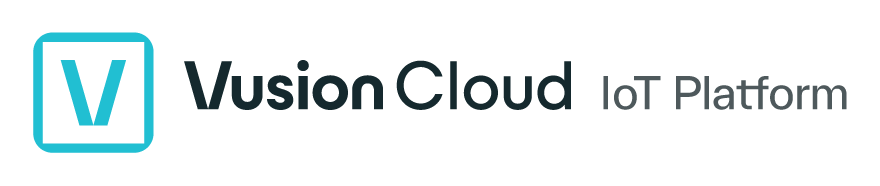 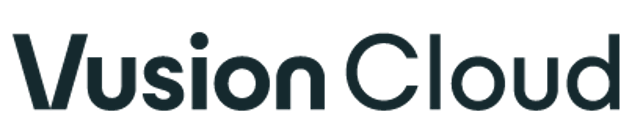 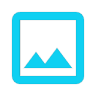 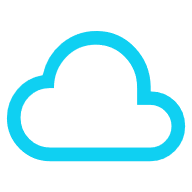 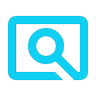 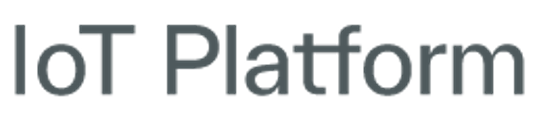 Labelsconnected
78 Million (Oct. 23)
Average monthly 	    label updates 
176 Million (2023)
EFFICIENCY AND PERFORMANCE OF VUSIONCLOUD
Storesconnected
16,519 (Oct. 23)
03
01
Enables remote and efficient store management                      VusionCloud's monitoring interfaces simplify remote management, ensuring an efficient use of in-store IoT and helping maximize return on investment (ROI)
Featuring, dedicated tools and custom alerts, VusionCloud helps streamline day-to-day operations
Simplifies IoT second or end of life VusionCloud helps retailers monitor and oversee the warranty status of their assets, optimizing the end-of-life management of their labels. 
VusionCloud provides a digitized return process and the capability to analyze the root causes of returns
Supports retailers’ digitalization projectsVusionCloud simplifies retailers’ transition to digital by integrating data through APIs and providing tools for designing label templates

Facilitates roll-outs in storeVusionCloud optimizes and tracks stores roll-outs  with Its dedicated interface and enables seamless deployments through integration with third-party access points
A 360° Cloud Solution
VusionCloud is a Retail IoT Management platform 
for retailers to remotely monitor digital price tags and IoT devices. It offers a comprehensive in-store device monitoring, from tracking shipments to simplifying warranty processes. VusionCloud enables the digitalization of retail with security, scalability, and cost control through a SaaS model
02
04
1
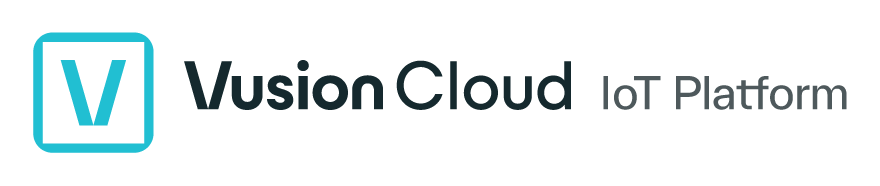 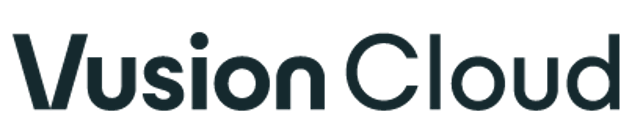 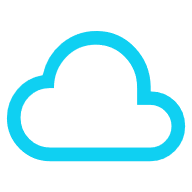 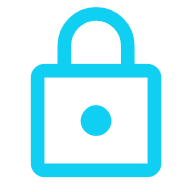 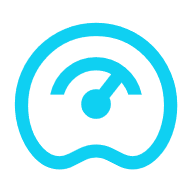 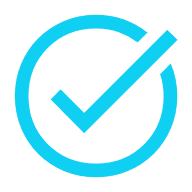 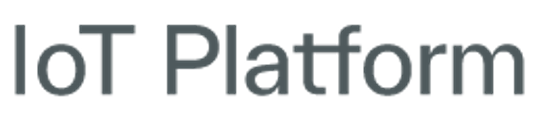 RESULTS AND IMPACT OF VUSIONCLOUD
Highest Reliability
Highest security
Highest Performance APIs
Global Scalability   NAM, APAC, EMEA
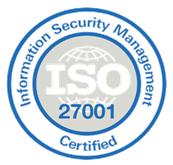 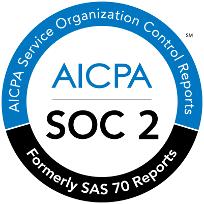 99.95 % Availability
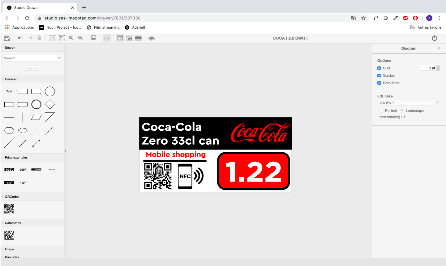 Labels: 78 Million
4 hours Recovery Time Objective 
4 hours Recovery Point Objective
>24B API calls/Year
<200ms Response time
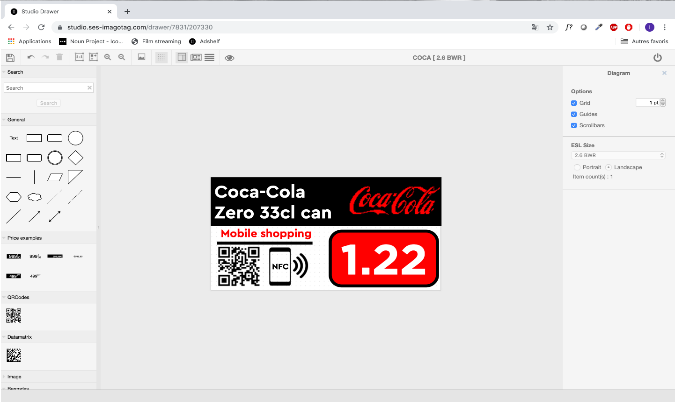 Stores: 16,519
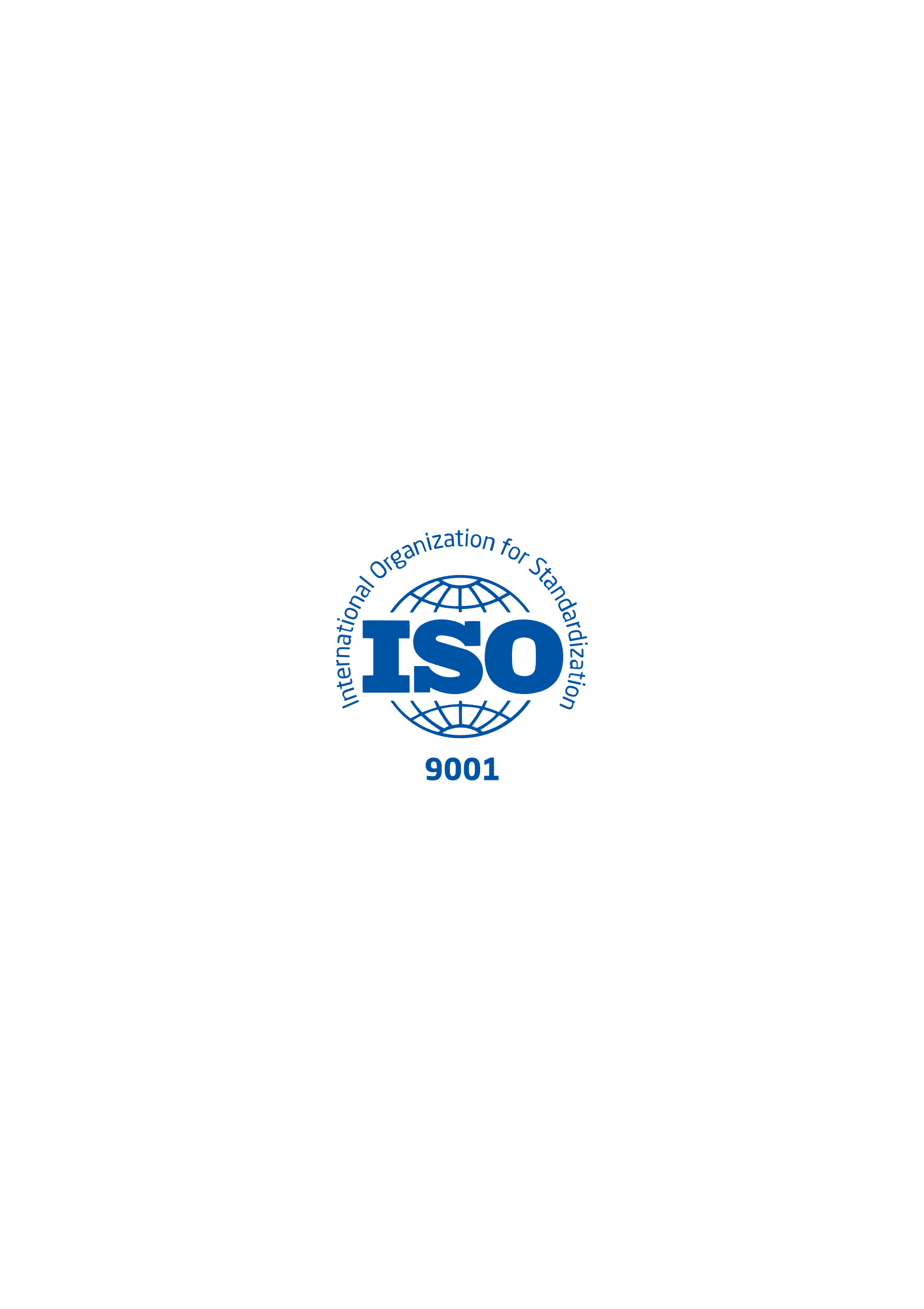 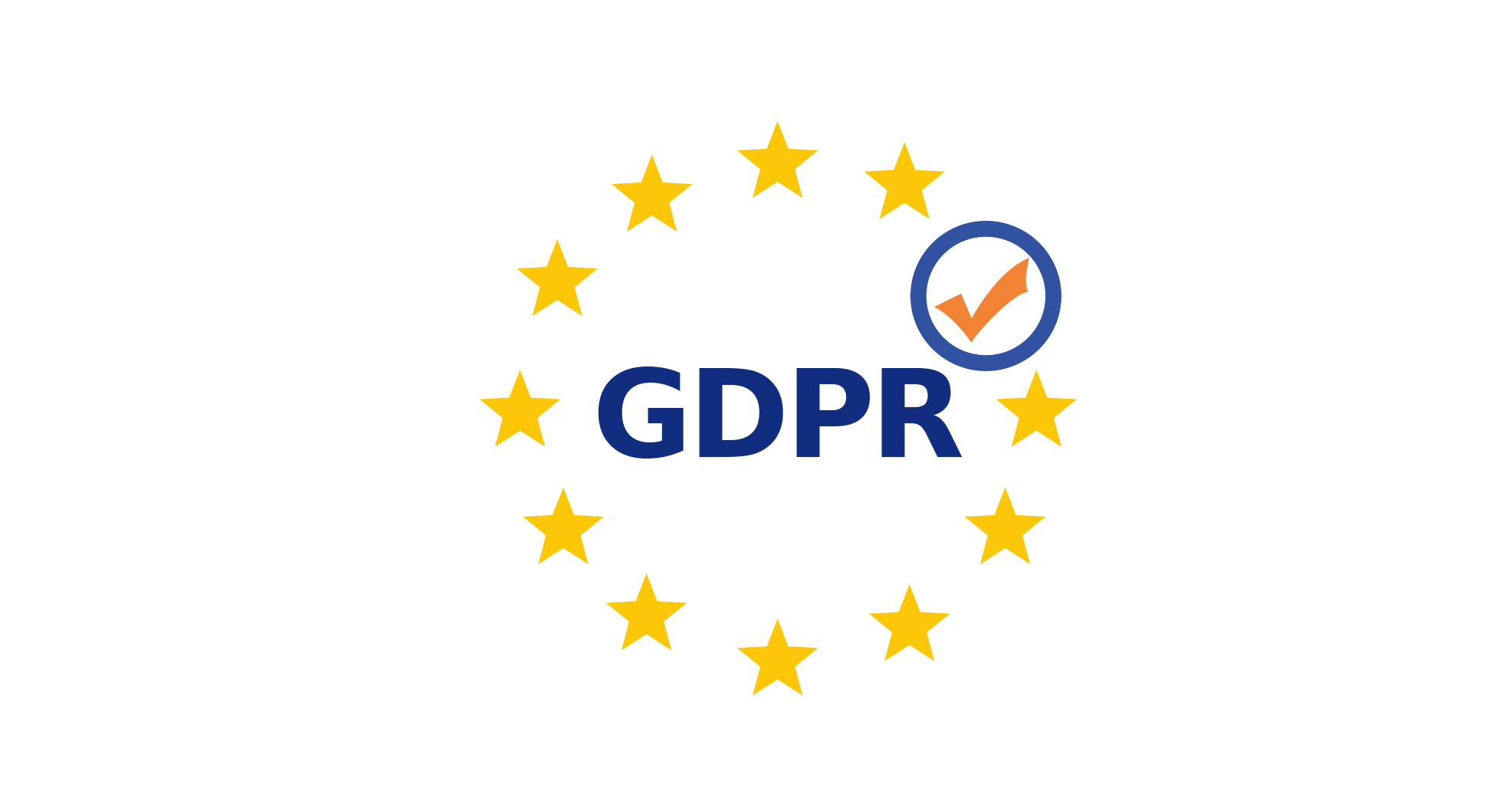 +800 Active users
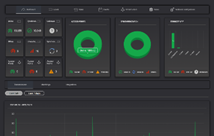 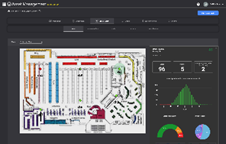 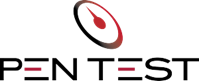 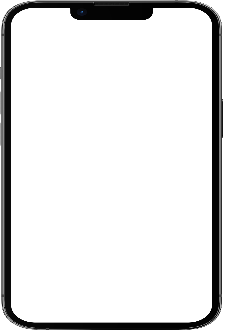 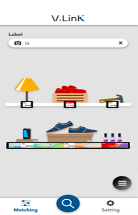 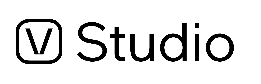 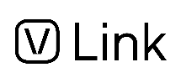 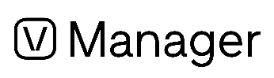 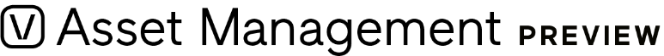 Real-time label management & monitoring
Assets usage & lifespan optimization
Data configuration & Template design
Operations directlyat the shelf
2